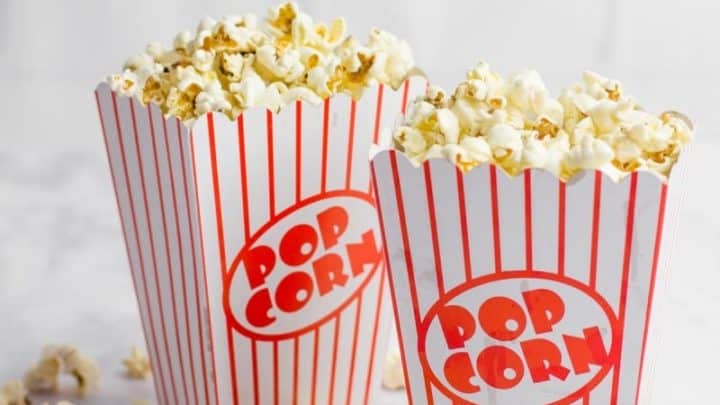 Welcome to POPCORN 101
Popcorn Season Fundamentals for New Unit Kernels
Objectives
-Why do we sell?
-Understanding budgets and their role in popcorn sales.
-Popcorn arrival dates, helping unload product.
-How much popcorn should I pick up/order?
-Putting information out to families. Conducting a popcorn kickoff/taste testing event.
-Accepting credit cards
-Conducting personal sales.
-How to set up and conduct a Show and Sell.
-Importance of communication within Popcorn Chain of Command. (Unit Kernel, District Kernel, Council Kernel, Popcorn Staff Advisor)
-Tools available (Apps, FB page)
-Unit incentives
Benefits of Selling
The Budget
Many ways to format a budget
Tiers
Parents want to know where their money goes
Transparency of money flow and costs
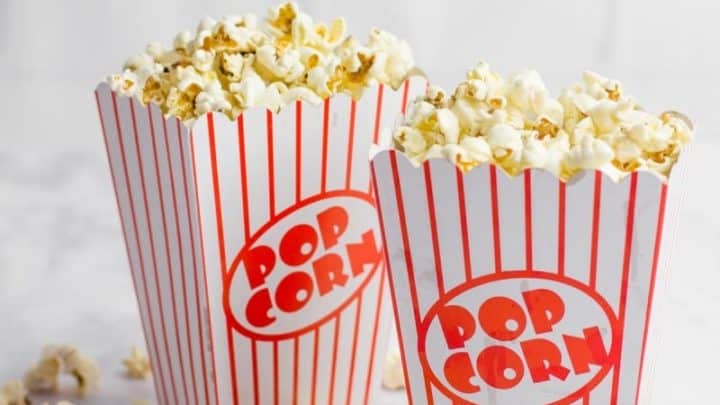 Popcorn Arrival
Early Aug (Aug 5)
Semi truck delivers product
Help is always needed and appreciated.
Be the first to pick up your stash!
Product
Sign
Taste testing kit
Money envelopes 
Order form
Large unit money envelope
“How much should I get?”
Look at what was sold last year.
$10 Classic Caramel always a big seller.
Pick up all flavors and at least 1 of each of the top 3 non-returnables.
Pack 405 sold 6 Choc Lovers, 12 Cheese Lovers, 10 Trio
Cheese and Trio returnable for limited time
Do not let meltables melt. (store in house, not garage)
Don’t get more than you think you’ll need until next shipment.
30 days to sell it or return it. 
“Returns” are a loss if not resold.  They do NOT get returned to Pecatonica.
Popcorn Kickoff Party
Plan for this with your unit before product arrives
                   *STARTING EARLY IS THE KEY TO SUCCESS*
Form a Popcorn Crew based on unit size (Kernel, Treasurer, S&S crew, Inventory crew)
Do taste testing
Make it fun for kids and informative for parents
Use the popcorn info book as your guide
Have your plan in place prior to meeting
Discuss what Scouts should say to customer 
Discuss use of show and sell tracker and Square 
Scouts split their shift or all scouts split the day?? 
Discuss maintaining neat records for top tier prizes

Track items checked out to families (receipt book?, log in app?)
MAKE SURE THEY UNDERSTAND “30 DAYS TO SELL”
Using Square
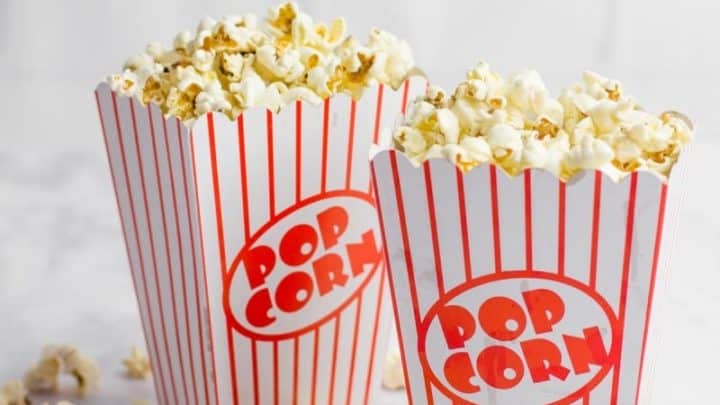 Utilize unit EIN and name on bank account when establishing your account (1099-K)
Different phone connections
Card info can be inputted manually (will cost more)
Square takes their cut
Receive email “Your Daily sales summary…” to show sales for the day
Next work day “. . . Square has sent you. . . .”
More info on Pecatonica website.
BSA does not endorse any credit processing vendor.
Personal Sales
My top scout sold $1390 in personal sales.
Door to door
Best to have product in hand.
Keep the meltable stuff cool.
Take order form to work
Friends and neighbors
Local family
Online (30% Commission)
Kernel establishes account for each scout
Include sales in prize total
Email from ‘Pops’
Show & Sells
Selling in front of a business, at an event in public, etc.
Talk to store manager to set up. Have paper trail of booking confirmation.
Understand and follow THEIR rules (including COVID restrictions)
Schedule the visit and resolve conflicts professionally
Ask parents for places where they might have connections.
Cubs- 2 parents
Certain companies restricted (Home Depot, Wawa, etc.)
Have bling at your table (Unit flag, tablecloth, home made décor, etc.)
Keep meltables cool
Bring membership flyers/joining information
Keep notebook with tracking sheet and money envelope for each shift, money box with petty cash ($100), and Square.
Track inventory throughout the sale
Show and Sell Tracker
Communications and Tools
Keep district and council informed of plans for excess inventory
Don’t order more if you have a large enough surplus for planned sales. Exchange with other units.
Sign up on Tidewater Council Popcorn Kernel FB group. 
Kernel Tracker App.
Build or acquire tracker
Notify parents of their scout’s credit after S&S. They can add line item to their scout’s order form.
Personal Tracker
Unit Incentives
Using tier method for extras like summer camp, registration, etc.
Budget for unit prizes for certain sales goals in between council prize levels (e.g., $200, $600, $1000)
Grab bag
Pizza party for unit goal
Pies in the face
Unit T-shirts/hoodies
In Conclusion. . .
Sales required is based off a working budget
Help unload shipment when you can
Hold a kickoff party 
Start early
Manage your inventory
Diversify your selling strategy
Communicate, Communicate, Communicate
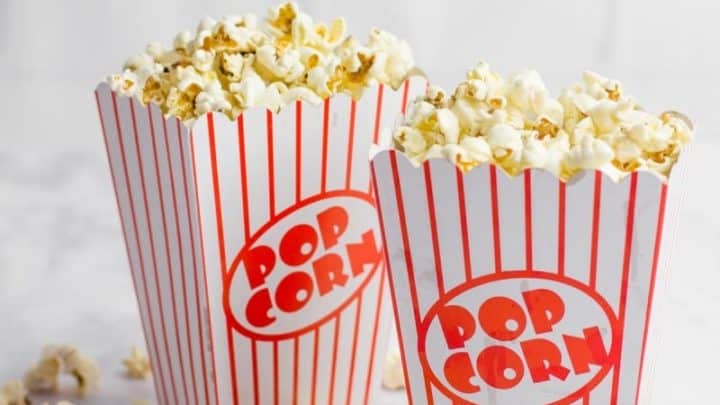 QUESTIONS?